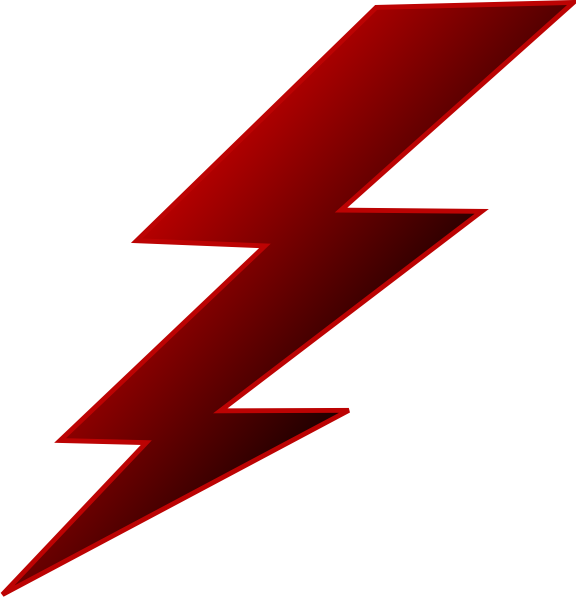 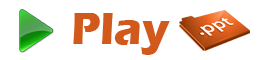 TRANSFORMER CONSTRUCTION
PRESENTED BY

K.SURESH
ASST . PROFESSOR
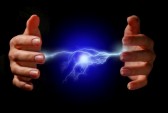 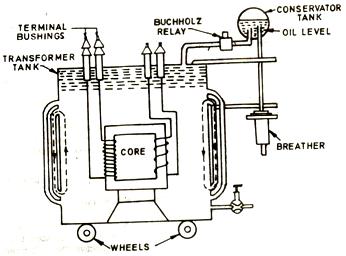 TRANSFORMER MAINLY CONSIST OF
WINDING
CORE
TANK
INSULATIONS
TRANSFORMER OIL
BUSHINGS
CONSERVATOR
BREATHER
COOLING OF  TRANSFORMER
BUCHHOLZ  RELAY
OIL  LEVEL  INDICATOR
TEMP INDICATOR
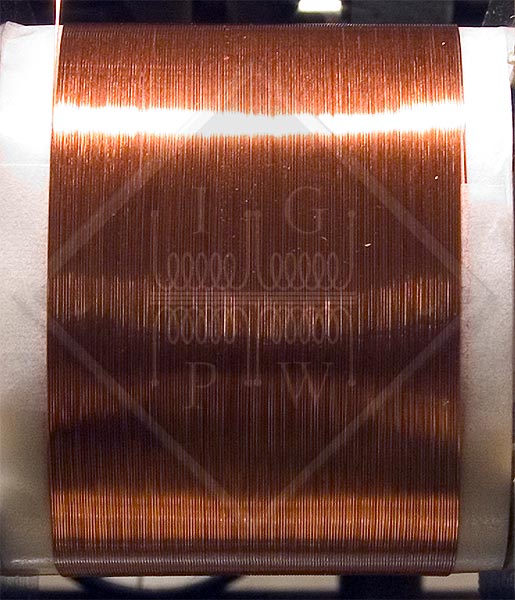 WINDINGS
Types of transformer windings are,
CONCENTRIC
SANDWICH
Disc
Cross over
Helical
CONCENTRIC  COIL
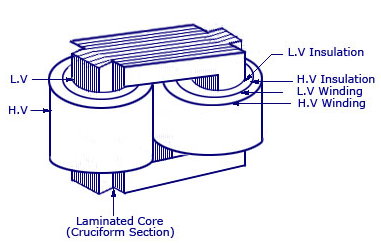 SANDWICHCOIL
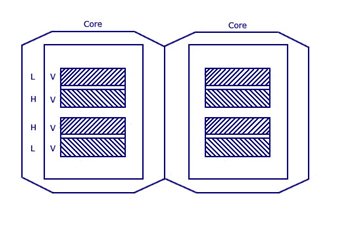 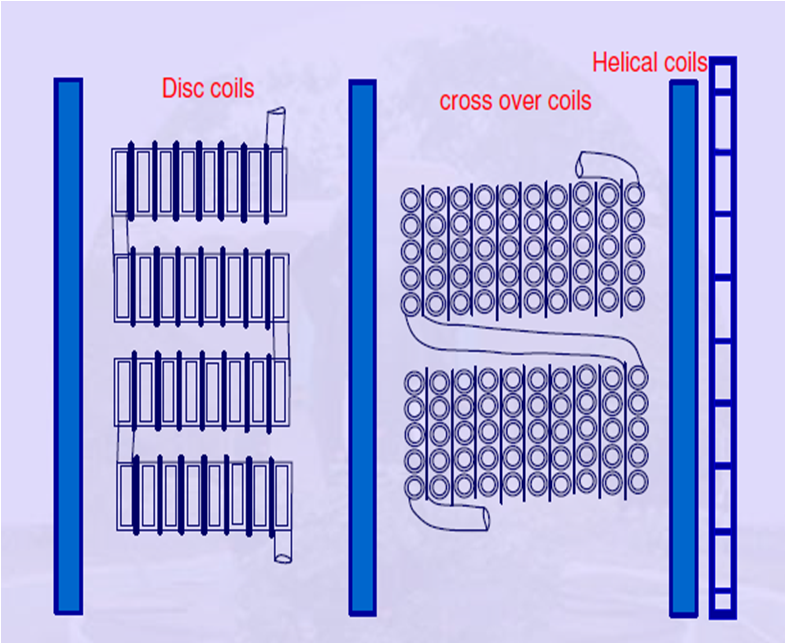 TYPES OF SANDWICHED COILS
CORE
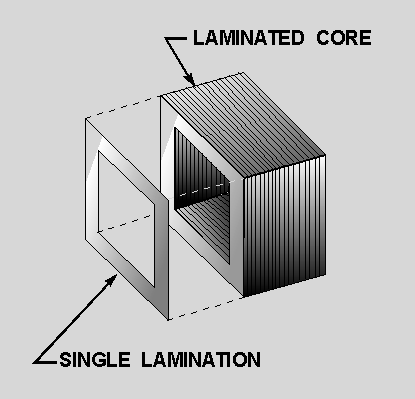 TYPES OF CORE
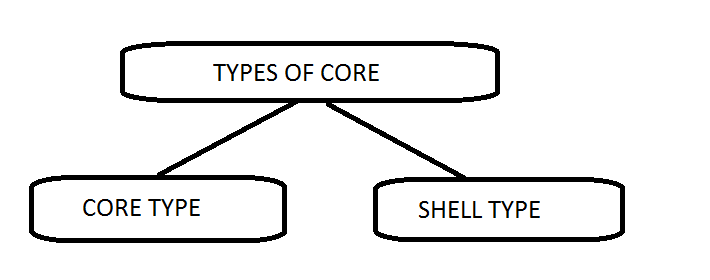 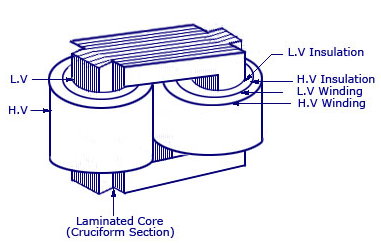 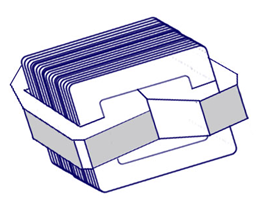 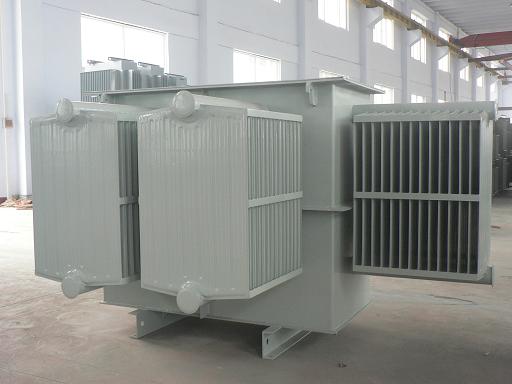 TANK
MADE OF
STEEL AND ALUMINIUM
(power and traction transformers)
 MILD STEEL AND ALUMINUM(BESIDE power and traction transformers)
INSULATIONS
Dry type Transformers:
Varnish
Enamel
Large size Transformers:
Unimpregnated paper
Cloths
Immersed in Transformer oil – insulation & coolent
TRANSFORMER OIL
TRANSFORMER OIL SHOULD HAVE
INSULATING PROPERTY
VISCOSITY
PURITY
SLUDGE FORMATION
ACIDITY
HIGH FLASH POINT AND FIRE POINT
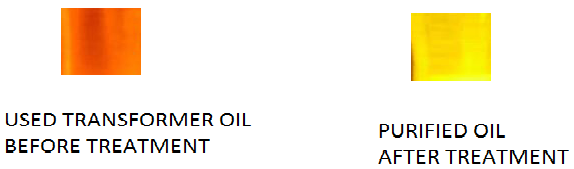 BUSHINGS
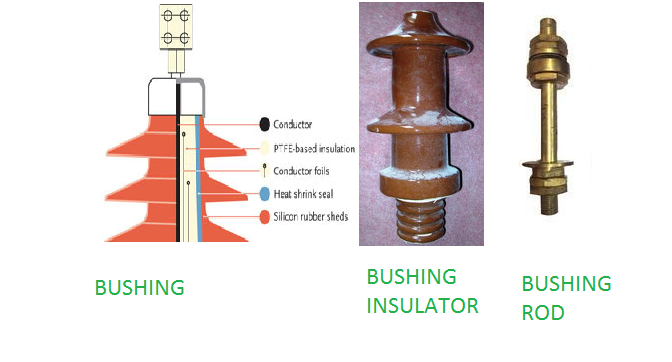 BUSHINGS CONSIST OF
INSULATOR
ROD
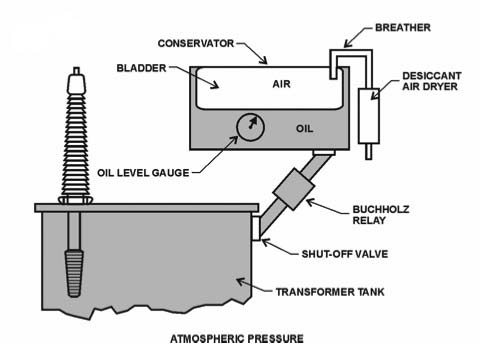 CONSERVATOR
BREATHER
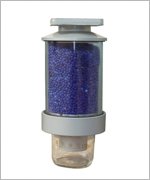 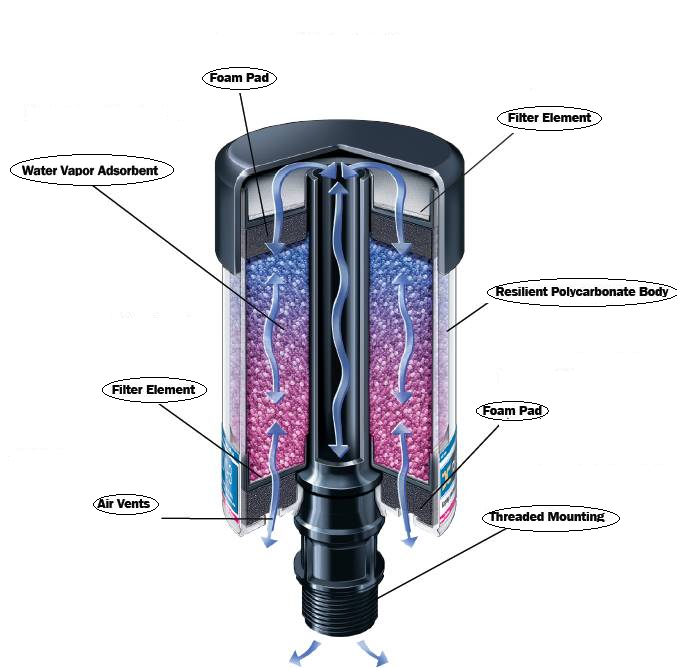 COOLING OF TRANSFORMERS
Methods of cooling:
Air Natural (AN)-upto 1.5MVA
Air Blast (AB) 
Oil natural (ON) – Upto 10 MVA
Oil Natural – Air Forced (ONAF)
Oil Forced– Air Natural (OFAN) – 30 MVA
Oil Forced– Air Forced (OFAF)
Oil Natural – Water Forced (ONWF) – Power plants
Oil Forced - Water Forced (OFWF) – Power plants
BUCHHOLZ  RELAY
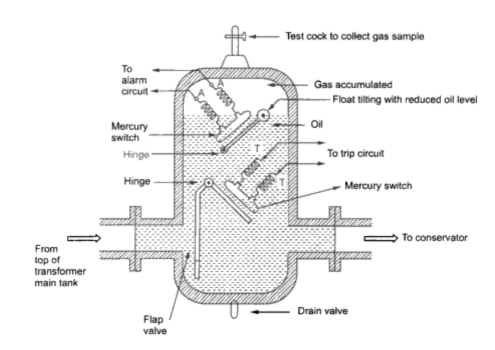 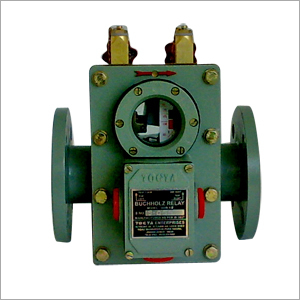 OIL  LEVEL  INDICATOR
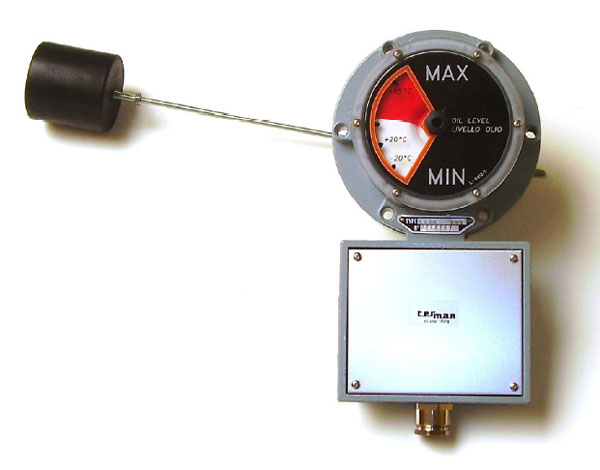 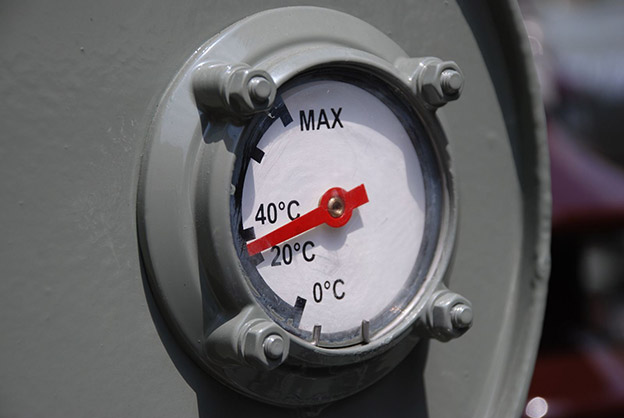 TEMP INDICATOR
THREE PHASE TRANSFRMERS
THREE PHASE TRANSFRMERS(1)
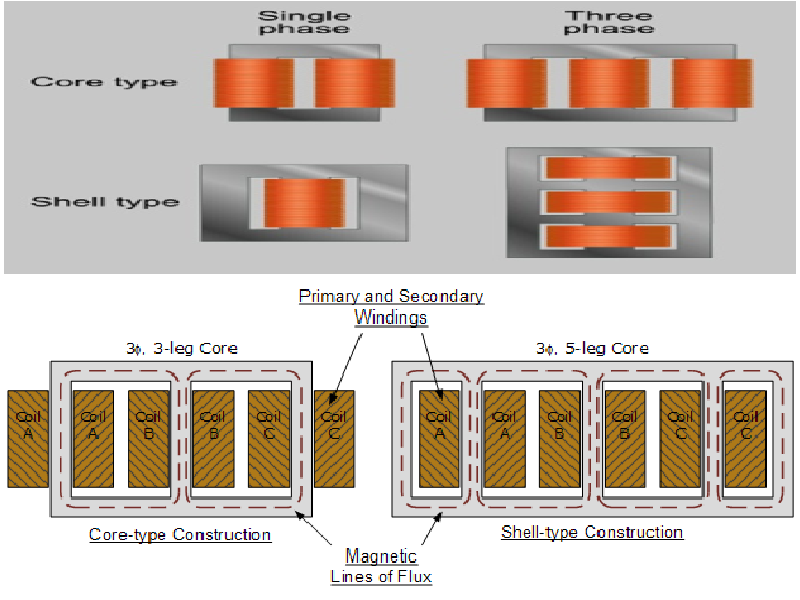 THREE PHASE TRANSFRMERS(2)
1885
  William Stanley's First Transformer built in 1885
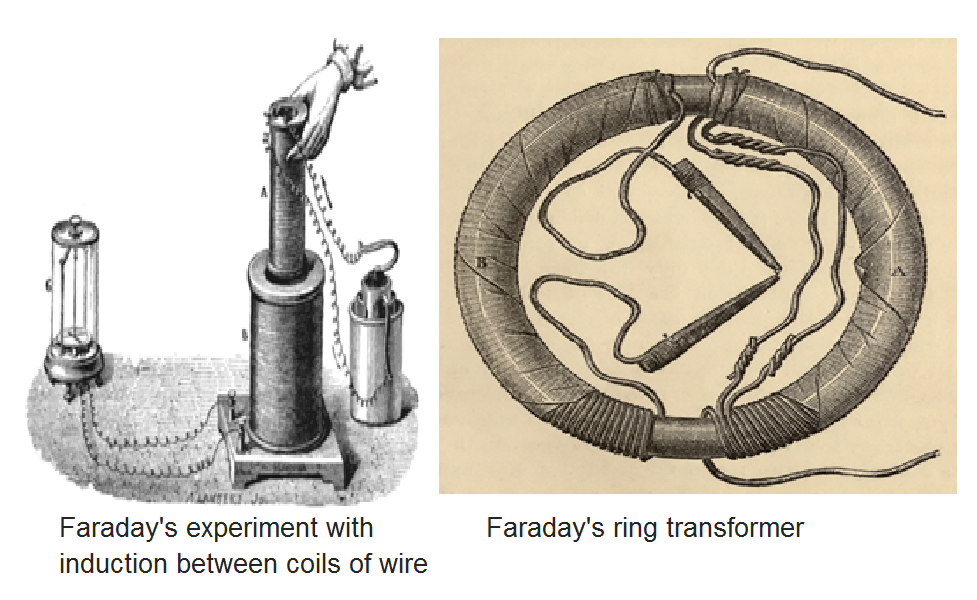 HISTORY OF TRANSFORMER
1885
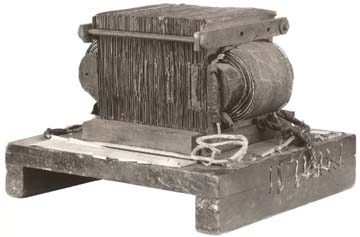 William Stanley's First Transformer built in                1885
1885
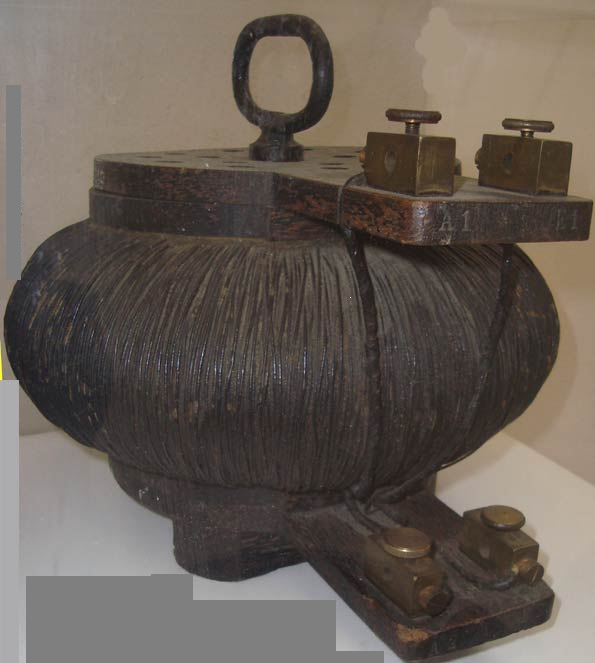 Shell form transformer. Sketch used by Uppenborn to describe ZBD engineers' 1885 patents and earliest articles.
1886
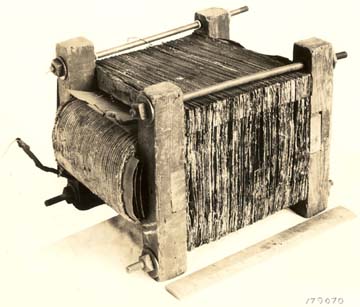 Stanley's first transformer which was used in the electrification of Great Barrington, Massachusetts in 1886
1891
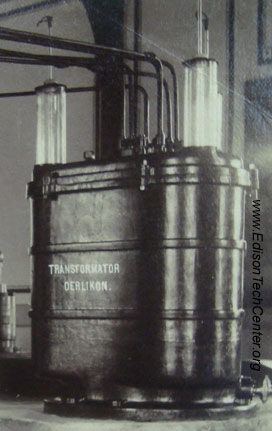 Transformer used on the Lauffen to Frankfurt demonstration line.
1891
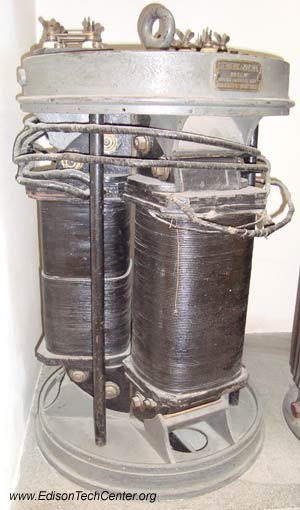 Early three phase transformer (circular core type)Siemens and Halske company5.7 kVA 1000/100 V
1895
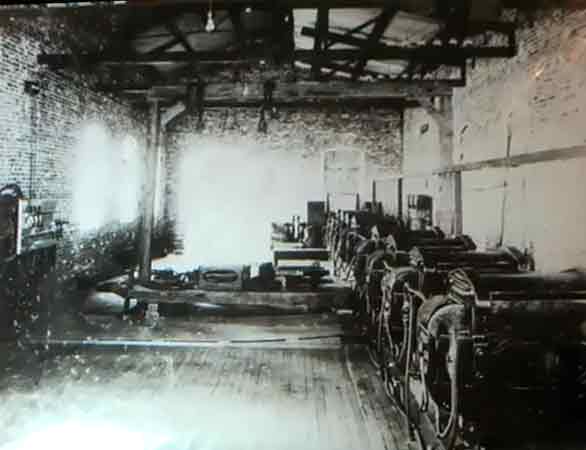 1895 Air cooled transformers built by William Stanley for a three phase AC power station
1917
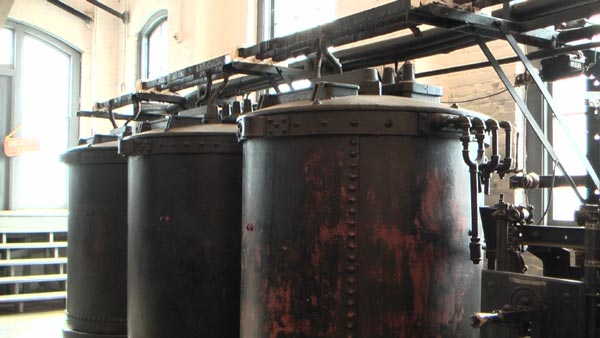 Large Westinghouse transformers from 1917 at the Hydro-power plant at Folsom, California
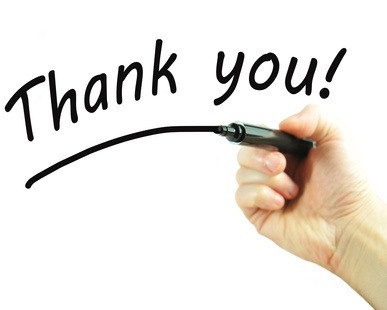 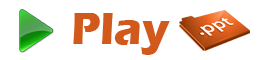 www.playppt.com